МУНИЦИПАЛЬНОЕ АВТОНОМНОЕ ДОШКОЛЬНОЕ ОБРАЗОВАТЕЛЬНОЕ УЧРЕЖДЕНИЕ ДЕТСКИЙ САД № 27 «РАДОСТЬ»г. Мытищи, Московская область
Проект  
«9 мая – в сердцах поколений»
Подготовила воспитатель
Виктория Валерьевна 
Осипова
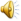 О ПРОЕКТЕ
Тип проекта: познавательно-творческий
Участники проекта: дети старшей группы, родители воспитанников, педагоги
Срок реализации проекта: среднесрочный
Формы работы: игровая, познавательная, 
   продуктивная
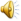 Актуальность проекта
Нравственно-патриотическое воспитание детей старшего дошкольного возраста
Проблема
Недостаточные представления у детей старшего дошкольного возраста о ВОВ, её героях, причинах возникновения праздника «День Победы»
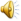 Цель проекта
Воспитание гражданско-патриотических чувств у детей-дошкольников, воспитание чувства гордости за подвиг своего народа в Великой Отечественной войне, уважения к ветеранам, создание условий для развития познавательных и творческих способностей детей в
процессе разработки проекта
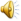 Задачи проекта
Формирование нравственных начал в детях через ознакомление с событиями Великой Отечественной войны.
Формирование представления детей о памятных местах, истории и жизни родного города.
Воспитание уважения и чувства благодарности ко всем, кто защищает Родину.
Развитие творческих и интеллектуальных   способностей детей.
    Совместная деятельность воспитанников, их
родителей и педагогов по данной проблеме
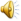 Этапы реализации проекта
Подготовительный этап
- Беседы о ВОВ, её героях, празднике «День Победы»;
- Рассматривание иллюстраций о ВОВ, воинской славе; 
- Разучивание стихов, песен и танцев ко Дню Победы;
- Чтение художественной литературы о 
                    войне.
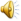 Этапы реализации проекта
Организация работы над проектом
НОД по познавательному развитию;
НОД по нравственно-патриотическому  воспитанию;
Игры военной тематики;
Досуг «День Победы» в ДОУ;
Встреча с ветеранами в 16 ЦНИИИ;
Художественная деятельность;
Оформление уголка патриотического
                             воспитания.
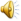 Этапы реализации проекта
Практическая деятельность 
Возложение цветов к памятнику воинской славы (Памятник связистам) на территории 16 ЦНИИИ;
Вручение открыток ветеранам;
Наблюдение за Парадом победы (с родителями);
Посещение памятников Великой отечественной войны (с родителями).
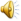 Продукты проекта
понимание важности праздника – Дня Победы; 
 создание книги-раскладушки об участниках ВОВ;
 вовлечение родителей в педагогический процесс ДОУ;
 повышение социальной компетентности дошкольников; 
 оформление выставки детского творчества ко Дню Победы;
 акция «Открытка для ветерана»;
 создание в группе уголка патриотического воспитания;
 проведение досуга для детей и их родителей «День Победы» в ДОУ,
   проведение встречи детей с ветеранами в 16 ЦНИИИ.
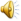 Результаты проекта
Расширение кругозора детей о ВОВ, её героях, празднике «День Победы»;
Формирование у воспитанников чувства гордости за подвиг своего народа в Великой Отечественной войне, уважения к ветеранам;
Пополнение развивающей среды в группе;
Формирование у детей любознательности, творческих способностей, познавательной активности, коммуникативных навыков;
Активное вовлечение воспитанников и их родителей в процесс  патриотического воспитания.
Источник шаблона: учитель информатики Курбанова Ирина Борисовна, ГОУ СОШ № 594, Санкт-Петербург, сайт: http://pedsovet.su/
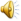